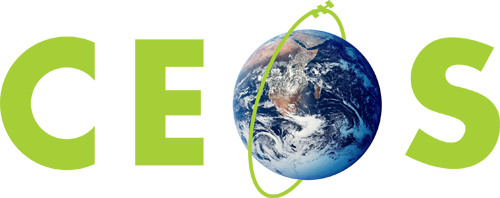 Committee on Earth Observation Satellites
Status of Actions
From Previous Plenaries
CEO Team
Plenary Agenda Item #4
29th CEOS Plenary
Kyoto International Conference Center
Kyoto, Japan
5 – 6 November 2015
Subject to comments: